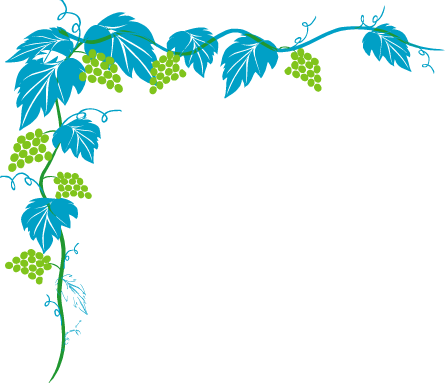 আজকের পাঠে সবাইকে শুভেচ্ছা
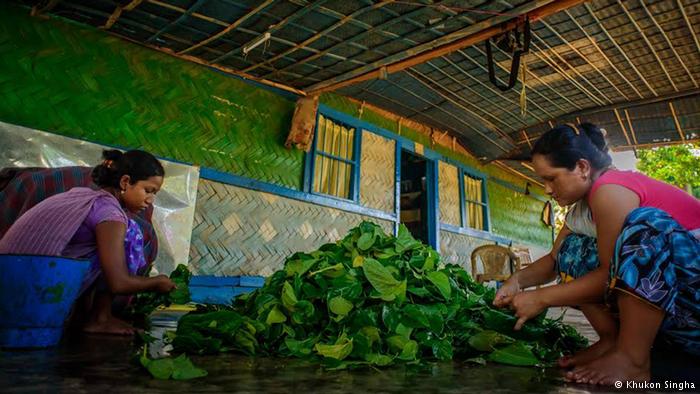 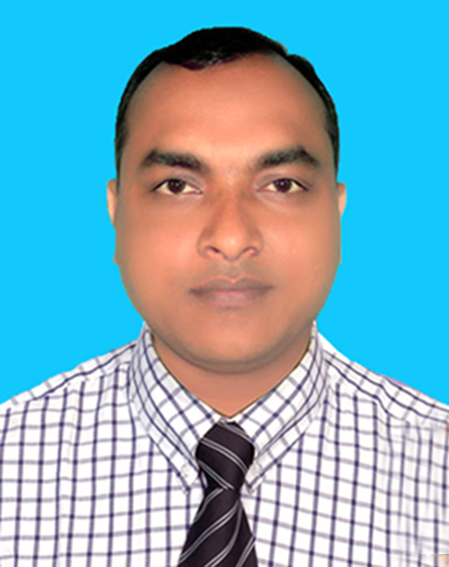 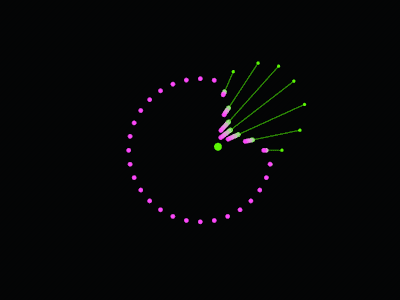 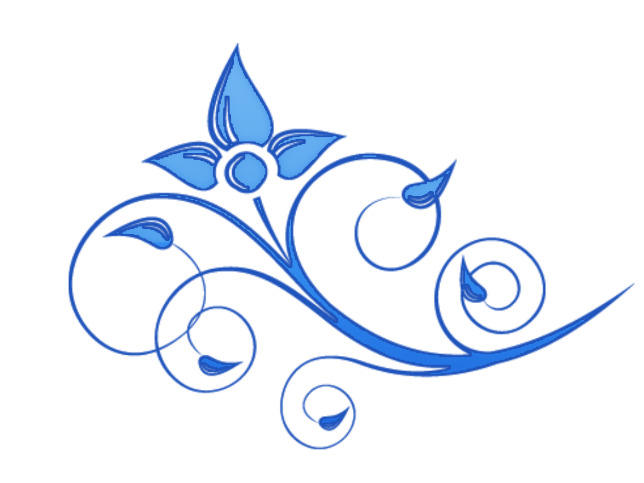 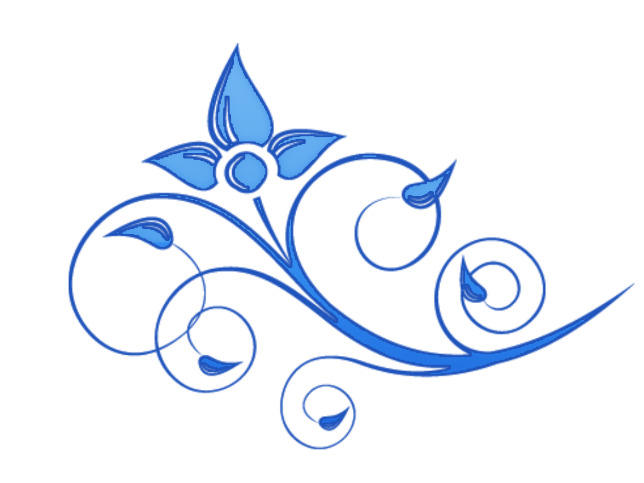 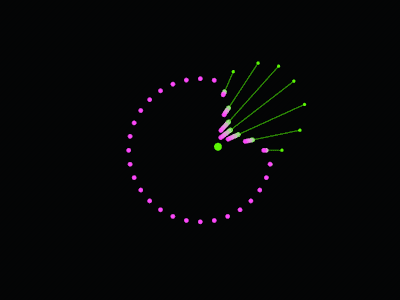 কন্টেন্ট প্রস্তুতকারী
মোঃ শাহজাহান সিরাজ 
সহকারী শিক্ষক
চাম্বি  সরকারী প্রাথমিক বিদ্যালয়
তারিখঃ ০7/১১/২০১৯
শ্রেণিঃ পঞ্চম
বিষয়ঃবাংলাদেশওবিশ্বপরিচয়
অধ্যায়ঃ১১
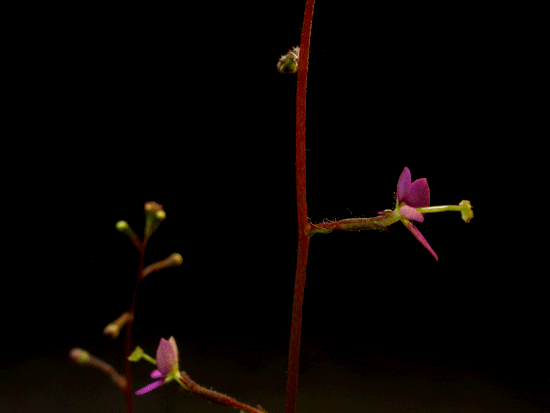 ছবিতে কী দেখতে পাচ্ছ?
ক্ষুদ্র নৃগোষ্ঠী মানুষের ছবি।
ছবিগুলো দেখ এবং ভালোভাবে লক্ষ কর।
তোমরা কি বলতে পার তারা কোন ক্ষুদ্র নৃগোষ্ঠীর মানুষ?
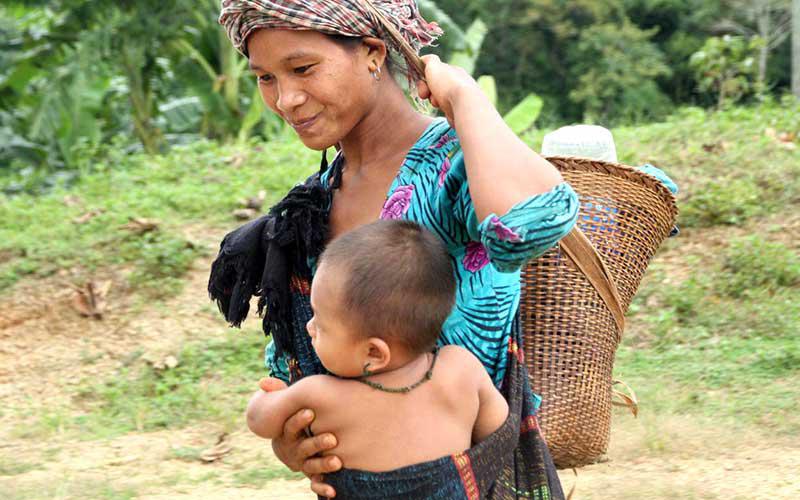 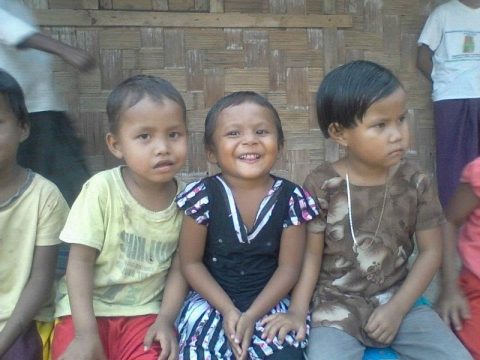 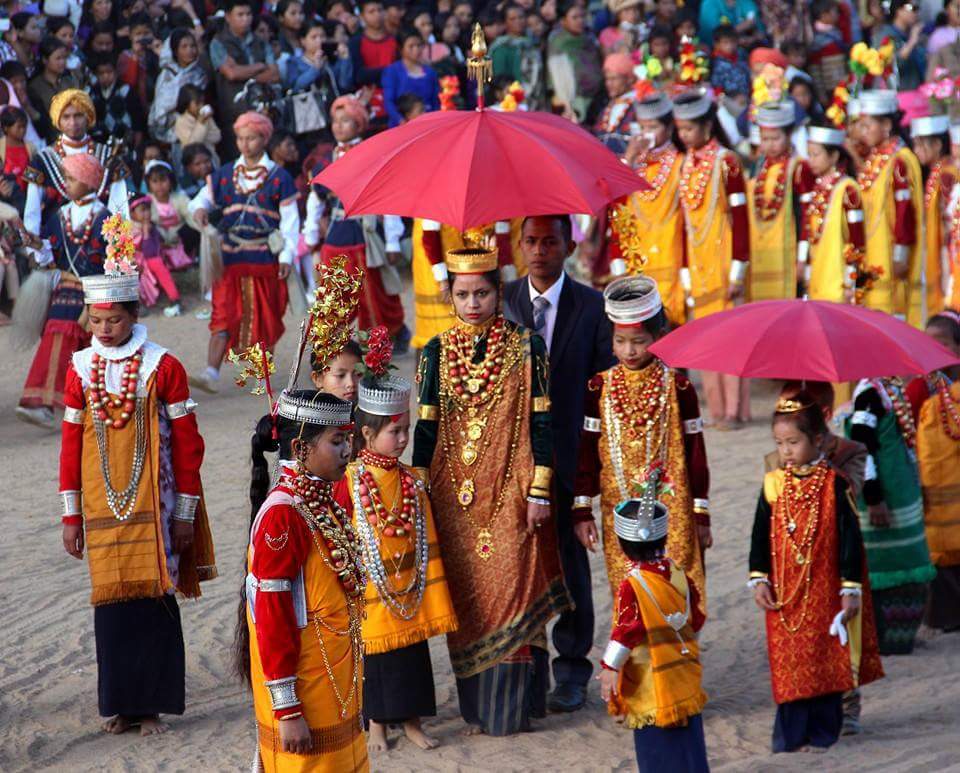 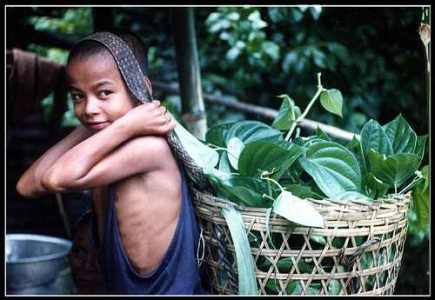 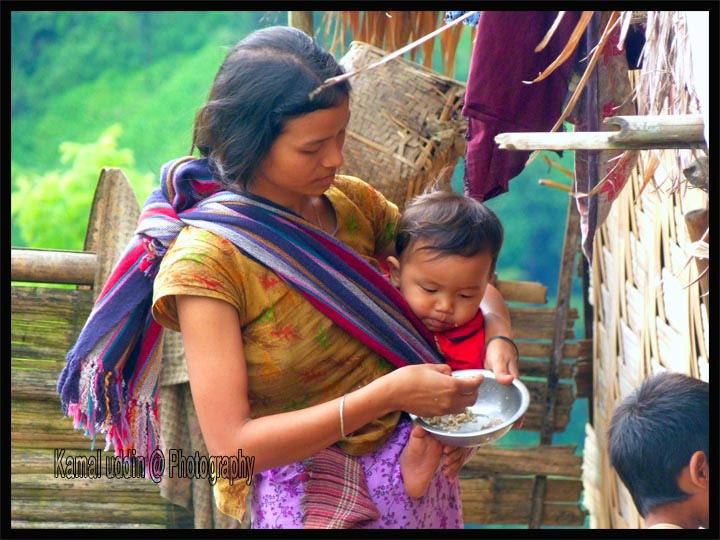 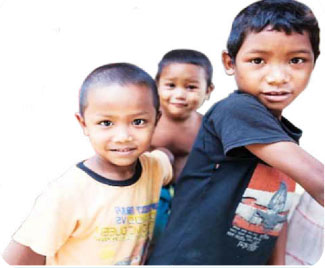 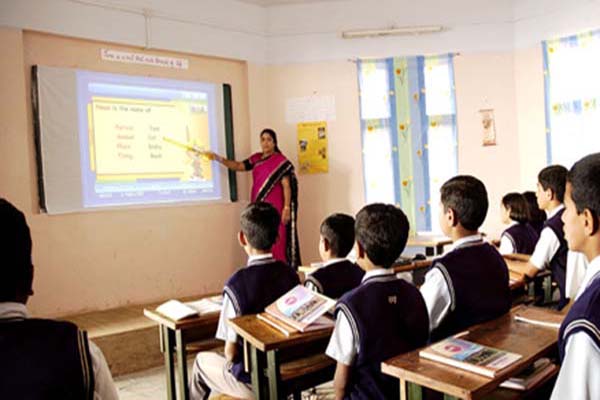 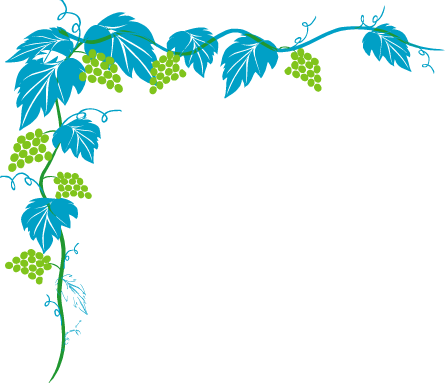 আমাদের আজকের পাঠ
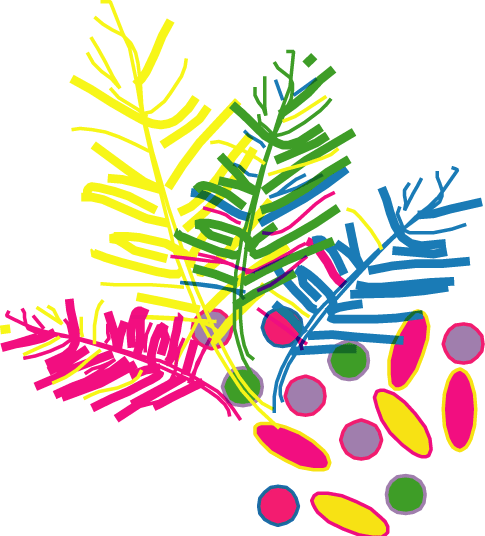 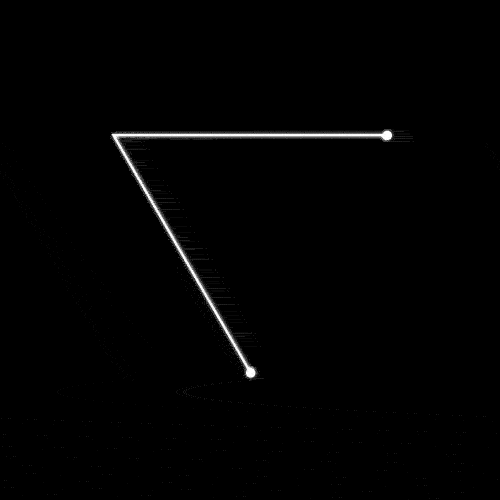 বাংলাদেশের ক্ষুদ্র নৃগোষ্ঠী-- খাসি
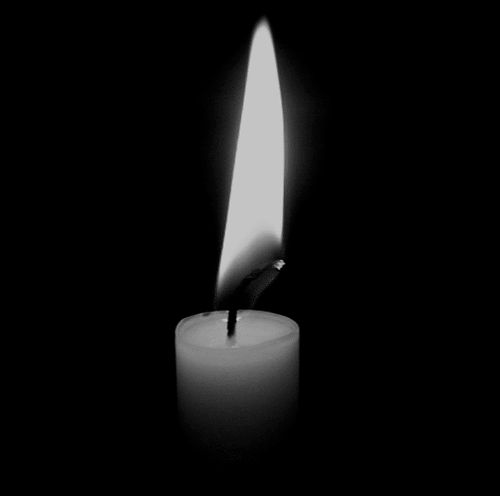 শিখনফল
2.1.8 খাসিয়াদের সংস্কৃতি বর্ণনা করতে পারবে।
বাংলাদেশের সিলেট বিভাগের বিভিন্ন এলাকায় খাসি জনগোষ্ঠী বাস করেন। অতীতে সিলেটে জয়ন্তা বা জৈন্তিয়া নামে রাজ্য ছিল। ধারণা করা হয়, খাসি জনগোষ্ঠী ঐ রাজ্যে বাস করতেন।
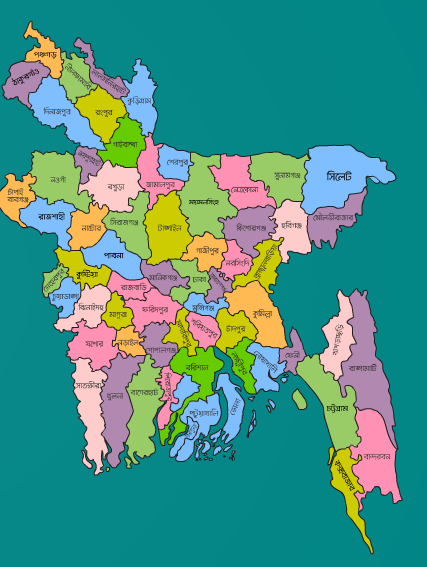 অবস্থান
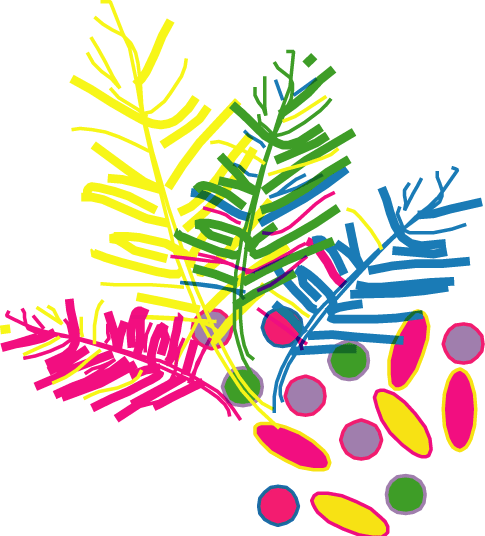 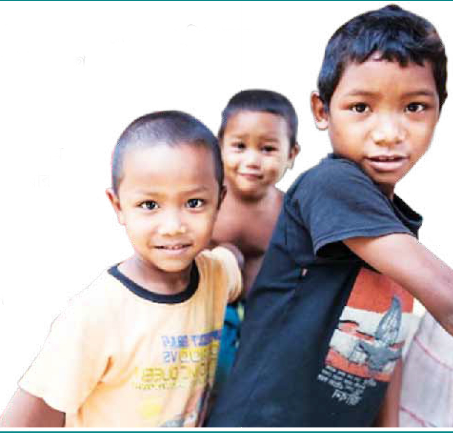 ভাষা
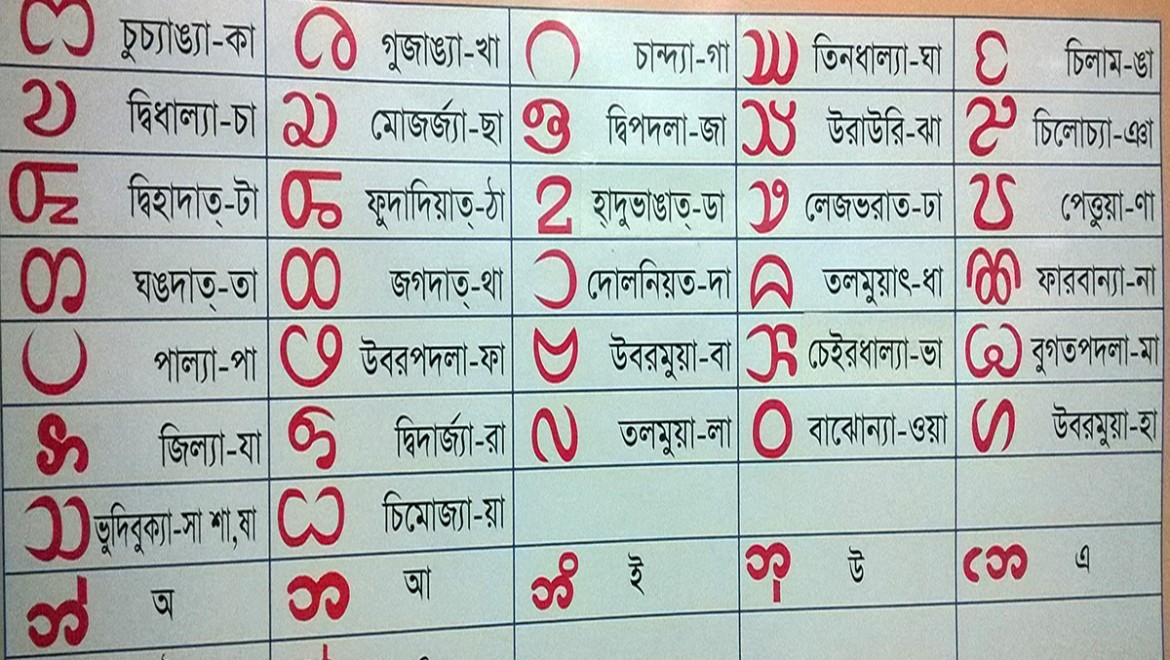 গারোদের মত খাসিদের নিজস্ব ভাষা আছে। তবে লিখিত কোন বর্ণমালা নেই।
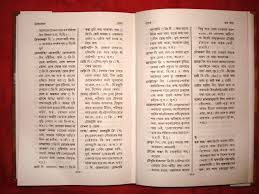 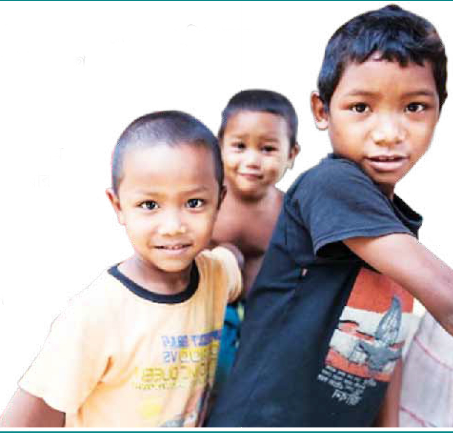 তাদের ভাষার নাম মনখেমে।
একক

 কাজ
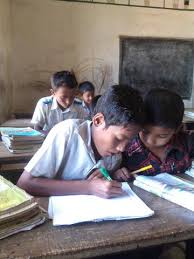 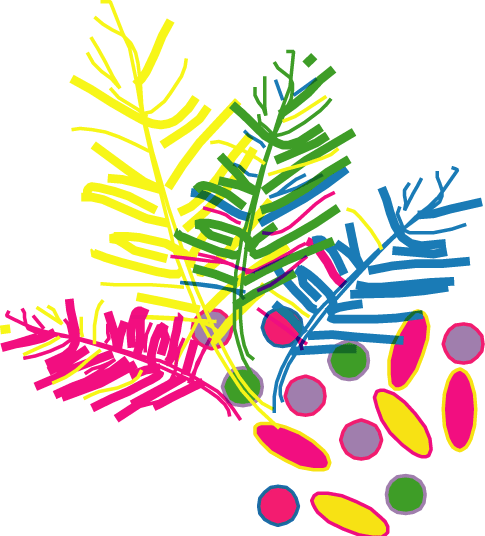 ১। খাসিয়াদের ভাষার নাম কী?
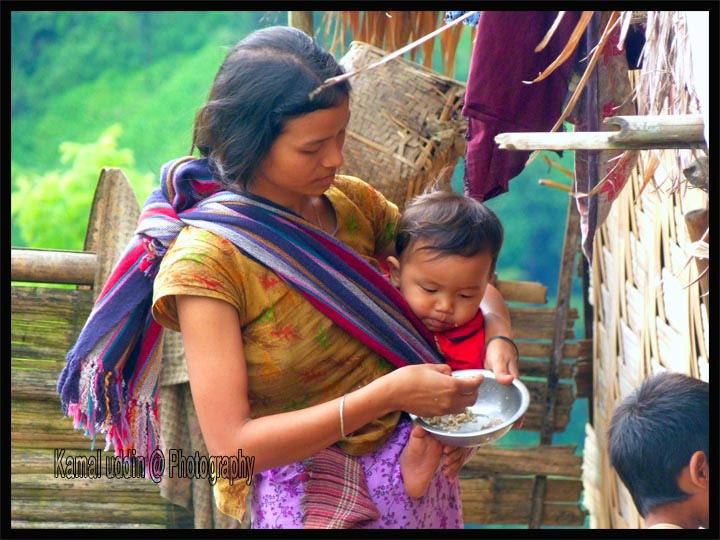 সমাজ ব্যবস্থা
তোমরা কি বলতে পার খাসি সমাজব্যবস্থা  কেমন?
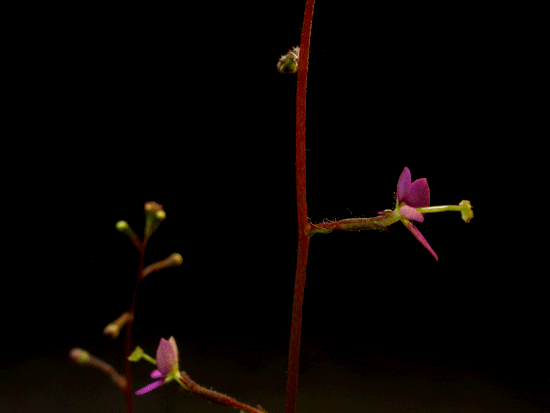 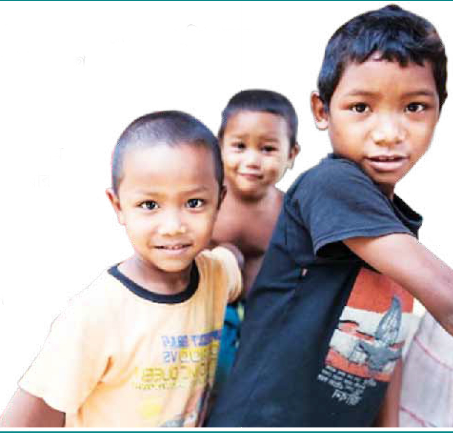 খাসি সমাজ মাতৃতান্ত্রিক।
সমাজ ব্যবস্থা
তারা কৃষিকাজ করে জীবিকা নির্বাহ করে।
তোমরা কি বলতে পার খাসিয়ারা কীভাবে জীবিকা নির্বাহ করে?
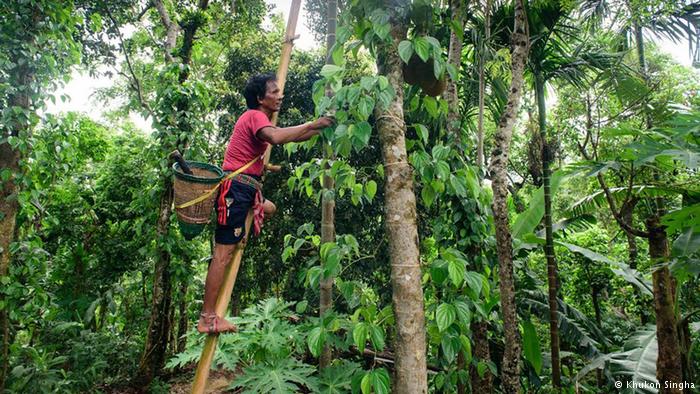 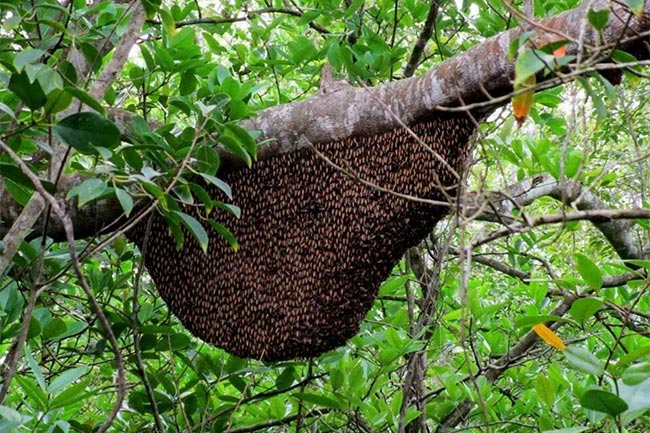 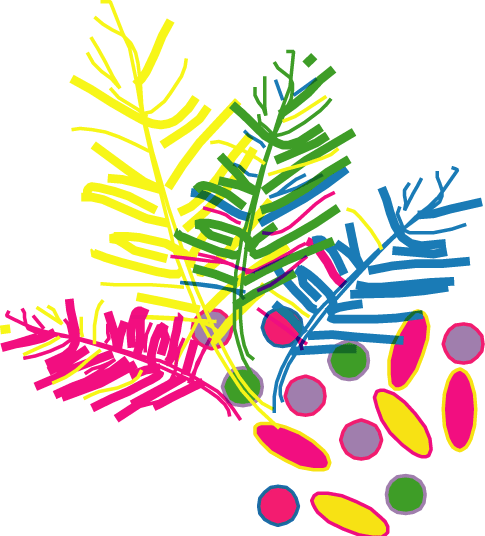 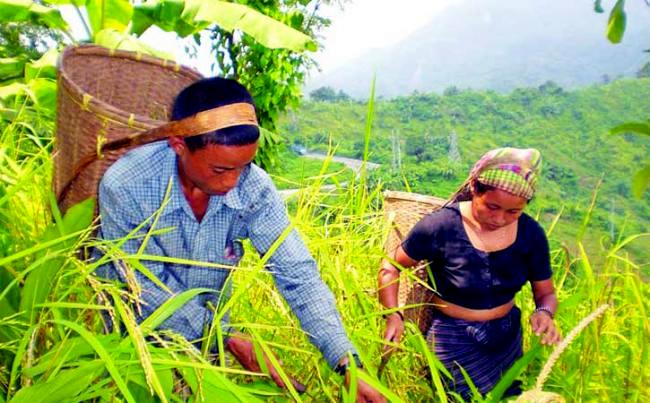 তারা প্রচুর পান ও মধুর চাষ করেন।
তোমরা কি বলতে পার খাসিয়াদের প্রধান খাবার কী?
খাদ্য
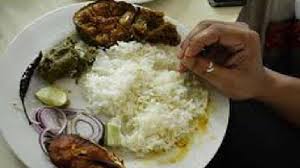 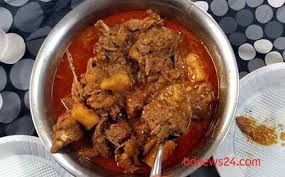 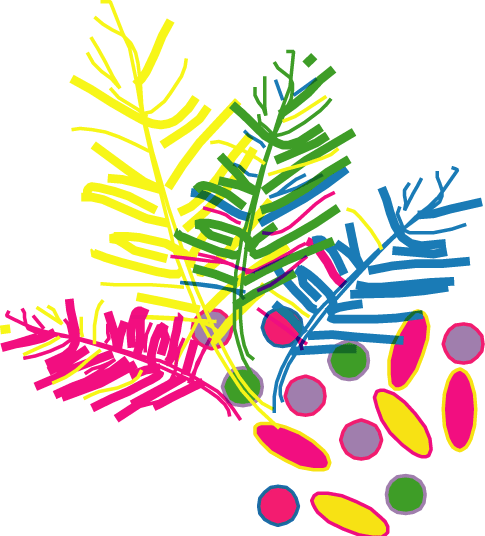 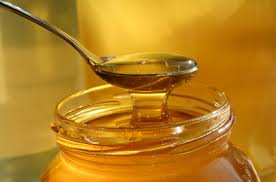 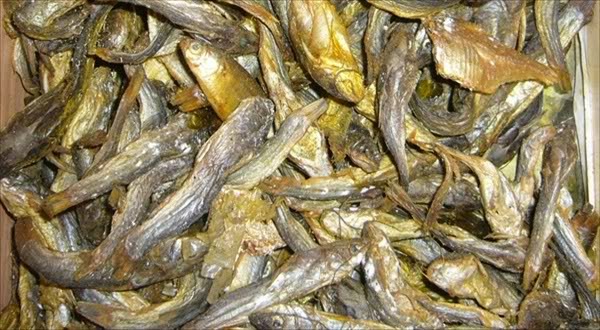 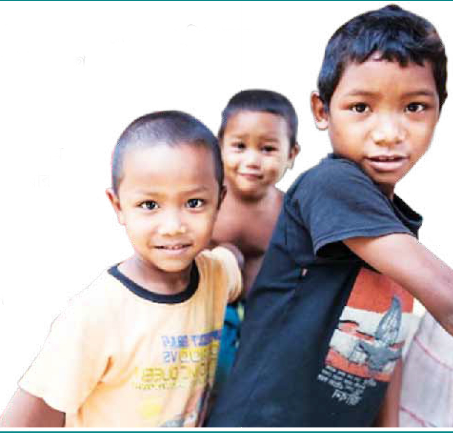 খাসিয়াদের প্রধান খাদ্য ভাত, মাংস,শুটকি মাছ, মধু ইত্যাদি।
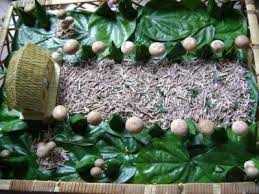 খাদ্য
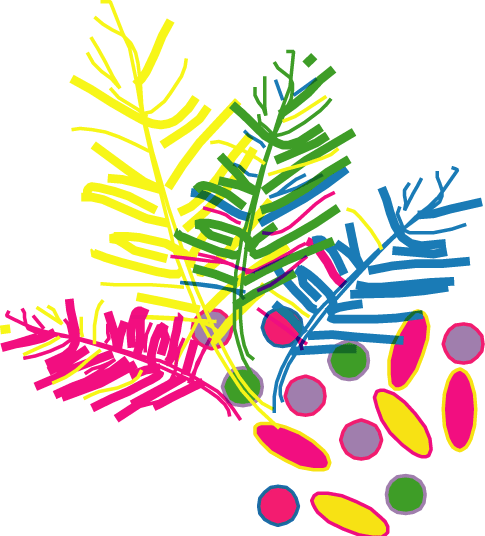 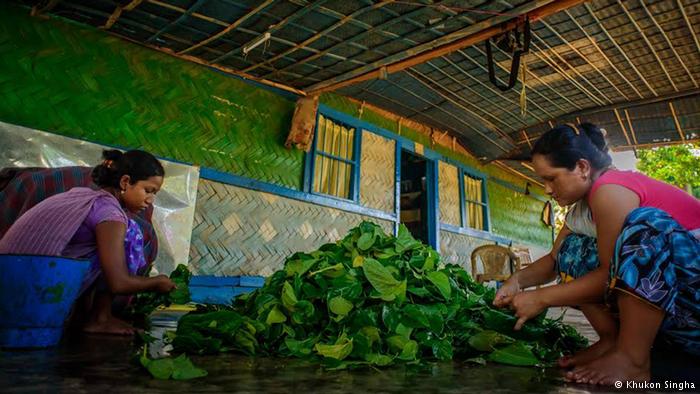 তারা পান-সুপারিকে খুবই পবিত্র মনে করে। বাড়িতে অতিথি এলে তারাপান-সুপারি দিয়ে আপ্যায়ন করে।
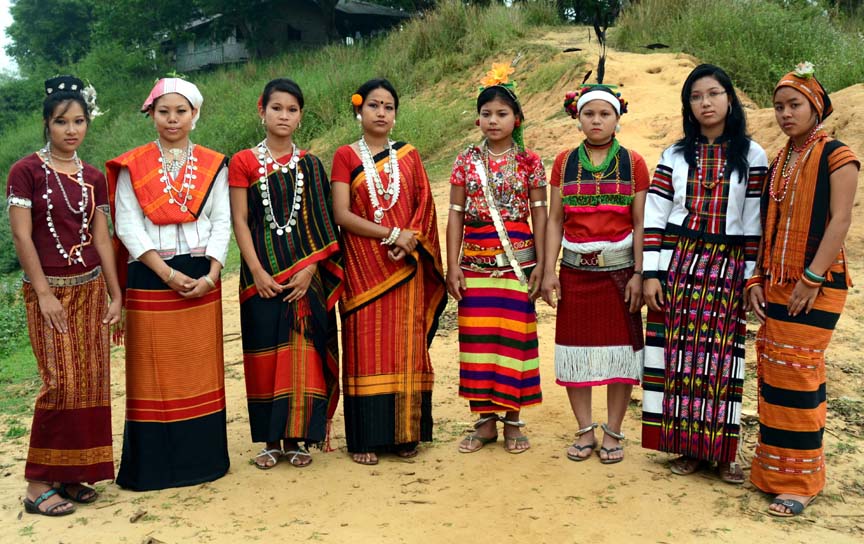 তোমরা কি বলতে পার খাসিয়া মেয়েদের পোষাকের নাম কী?
পোষাক
কাজিম

 পিন
খাসি মেয়েরা কাজিম পিন নামক ব্লাউজ ও লুঙ্গি পরে।
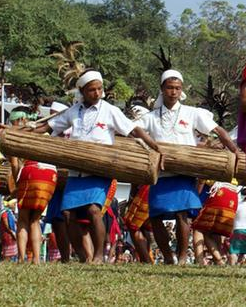 তোমরা কি বলতে পার খাসিয়া ছেলেদের পোষাকের নাম কী?
পোষাক
ফুংগ

মারুং
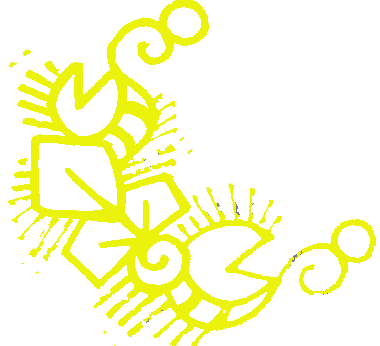 ছেলেরা পকেট ছাড়া শার্ট ও লুঙ্গি পরেন, যার নাম ফুংগ মারুং।
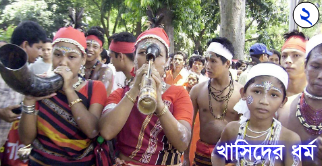 ধর্ম
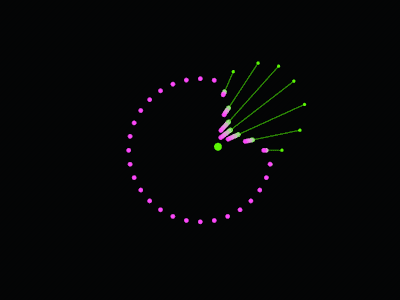 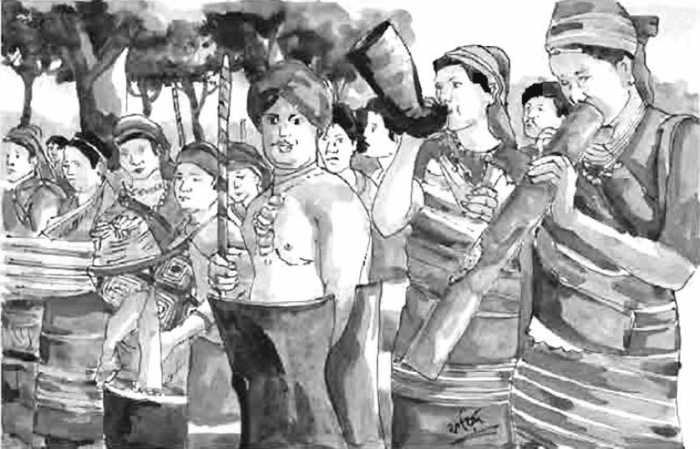 খাসিরা বিভিন্ন দেব দেবীর পূজা করেন। তাদের প্রধান দেবতার নাম উব্লাই নাংথউ।
জোড়ায়

 কাজ
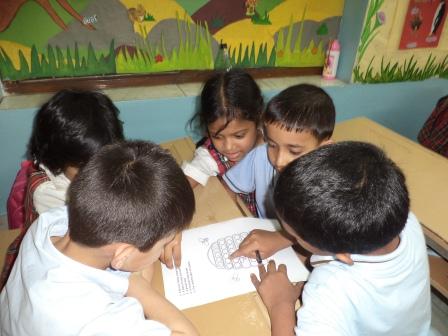 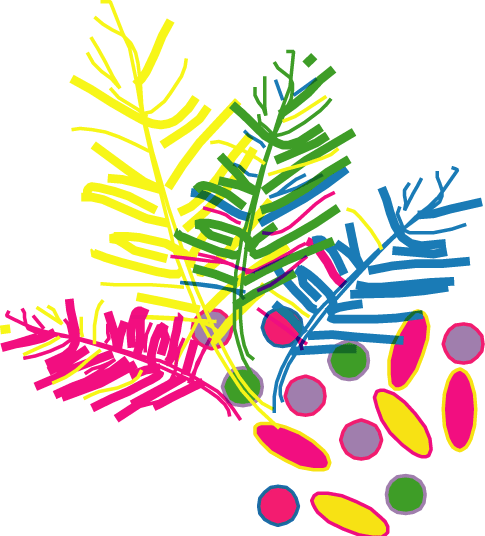 ১। খাসিয়াদের প্রধান খাবার কী কী?
২। খাসি জনগোষ্ঠী কী কাজ করে  জীবিকা নির্বাহ করে।
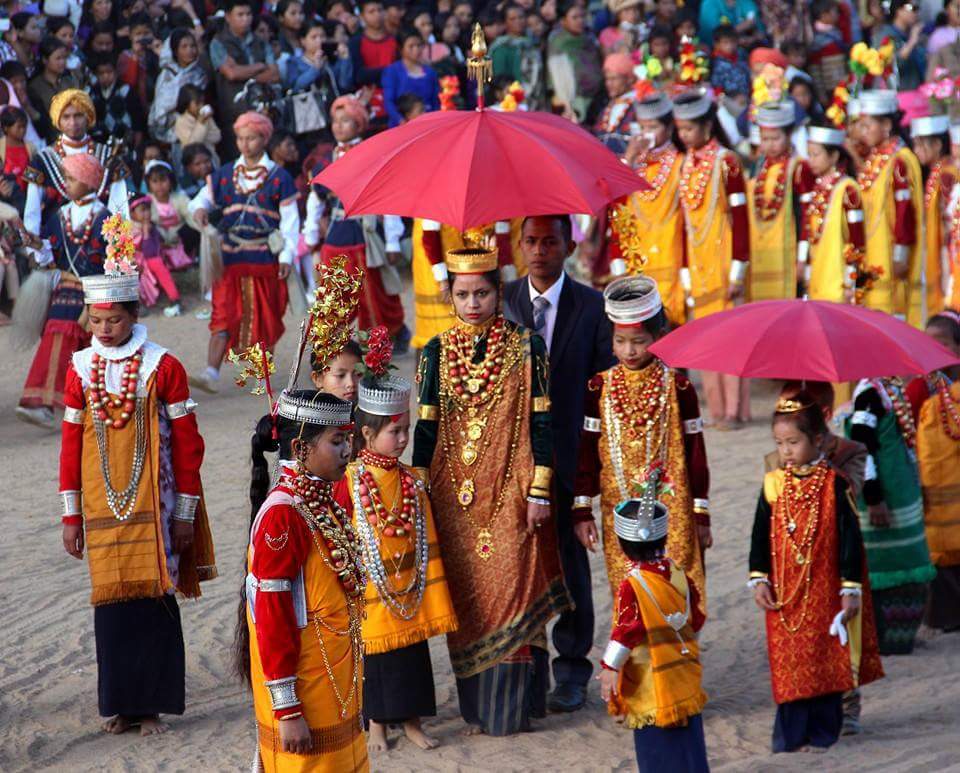 উৎসব
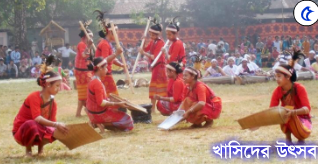 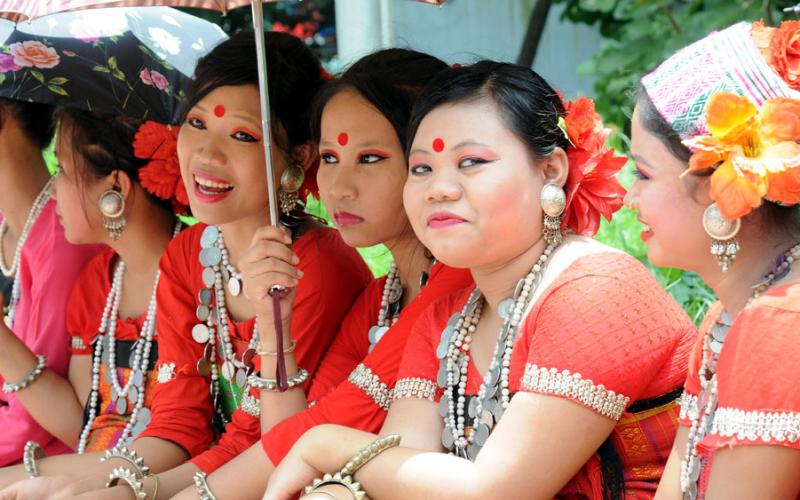 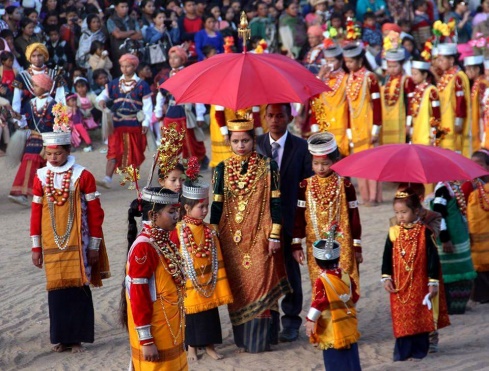 সকল ধরণের অনুষ্ঠান যেমন- পূজা পার্বণ, বিয়ে, খরা, অতিবৃষ্টি, ফসলহানি, ইত্যাদি অনুষ্ঠানে নাচ,গান করা হয়।
দলীয়

 কাজ
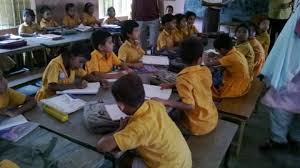 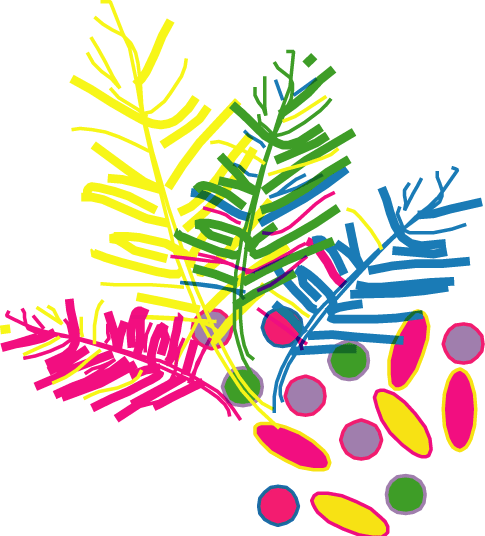 ১। খাসি মেয়েদের  পোষাকের নাম কী।
২। খাসিয়াদের প্রধান দেবতার নাম কী।
পাঠ্যবই
 সংযোগ
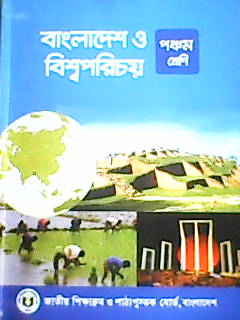 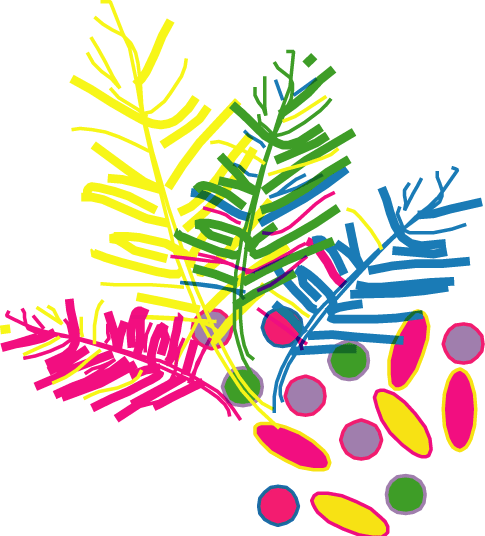 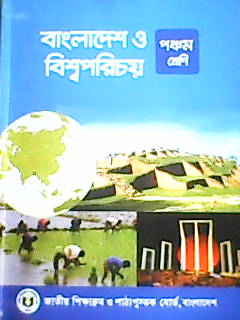 তোমার বাংলাদেশ ও বিশ্বপরিচয় বইয়ের ৮৪ ও ৮৫ পৃষ্ঠা খুলে মনযোগ সহকারে পড়।
মূল্যায়ন
শূন্যস্থান পূরন কর
এসো উত্তরগুলো মিলিয়ে নেই
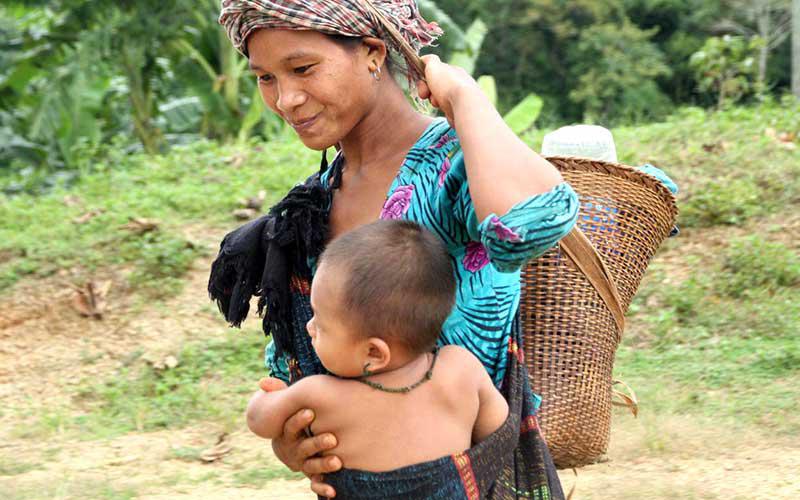 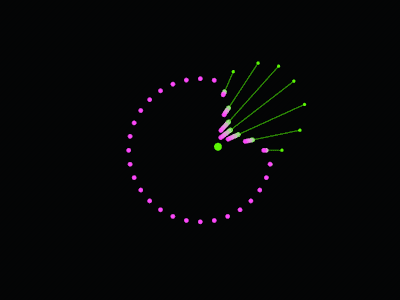 মাতৃতান্ত্রিক
১। গারো মত খাসিদের সমাজ ব্যবস্থা------------ ।

২।খাসিয়াদের ভাষার লিখিত কোন ------------- নেই।

৩।খাসিয়ারা বিভিন্ন দেবদেবীর----------------- করেন।
বর্ণমালা
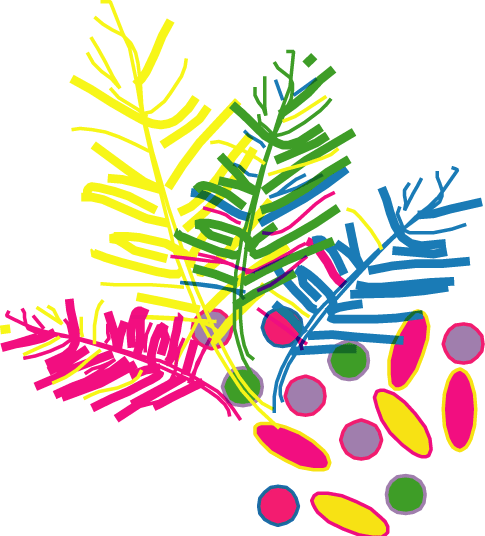 পূজা
বাড়ির
 কাজ
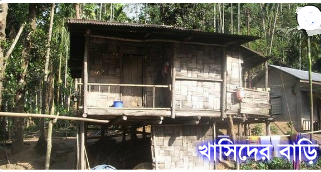 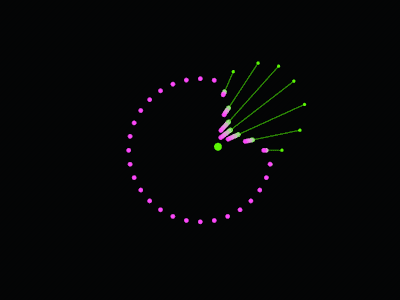 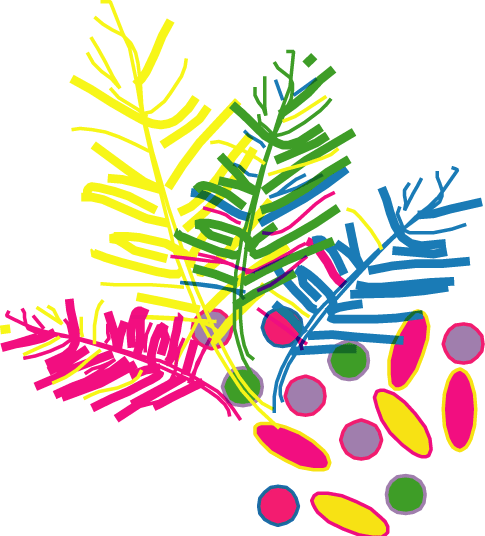 খাসি জনগোষ্ঠীর জীবনযাত্রা  সম্পর্কে  ৫ টি বাক্য খাতায় লেখ ।
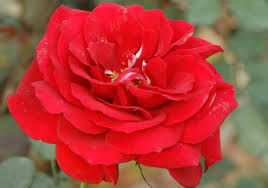 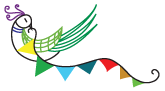 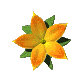 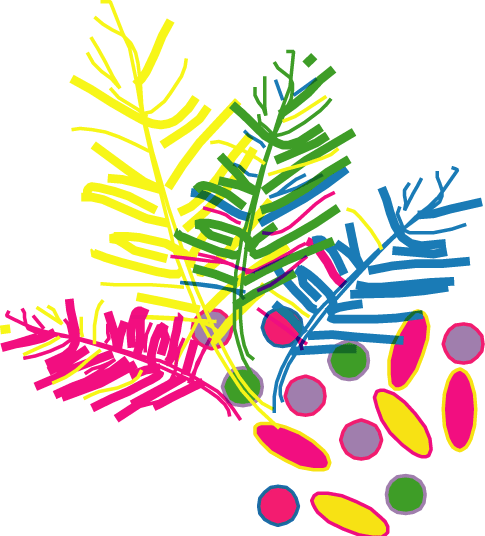 সবাইকে ধন্যবাদ